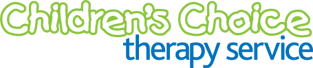 Recognizing and addressing Sensory Processing Disorder in Children
Kiki Matemba-Belli
BSc.( Hons)OT
Dip. PMLD& MSI (Paediatrics)
Sleep Strategies
To do
To avoid
Start preparing for sleep by creating a calm environment at least an hour before bedtime. 
If dysregulated use calming sensory strategies.
 Snacks and drinks before   bedtime (not too much sugar/caffeine drinks. 
 Breathing mindfulness 
Listening to natural sounds of the child’s choice. Can combine this with a heavy  duvet/weighted blanket.  
White noise can be calming for bedtime  
If a busy family environment use noise cutting  ear defenders an hour before bedtime. 
Co-regulate with your child. 
Baths before bed can be regulating.
Dark bedroom curtains 
Use sensory props-gym/peanut balls 
Seek medical support if all fails weighted sleep toys
Confrontation/discussing stressful topics. 
Screens at least ah hour before bedtime minimum 
Physical exerting activities which will increase endorphins and will keep them awake
Sugary/Caffeine content drinks 
 Bright lights in the bedroom 
Loud music 
High demanding competitive games before bedtime 
Making demands